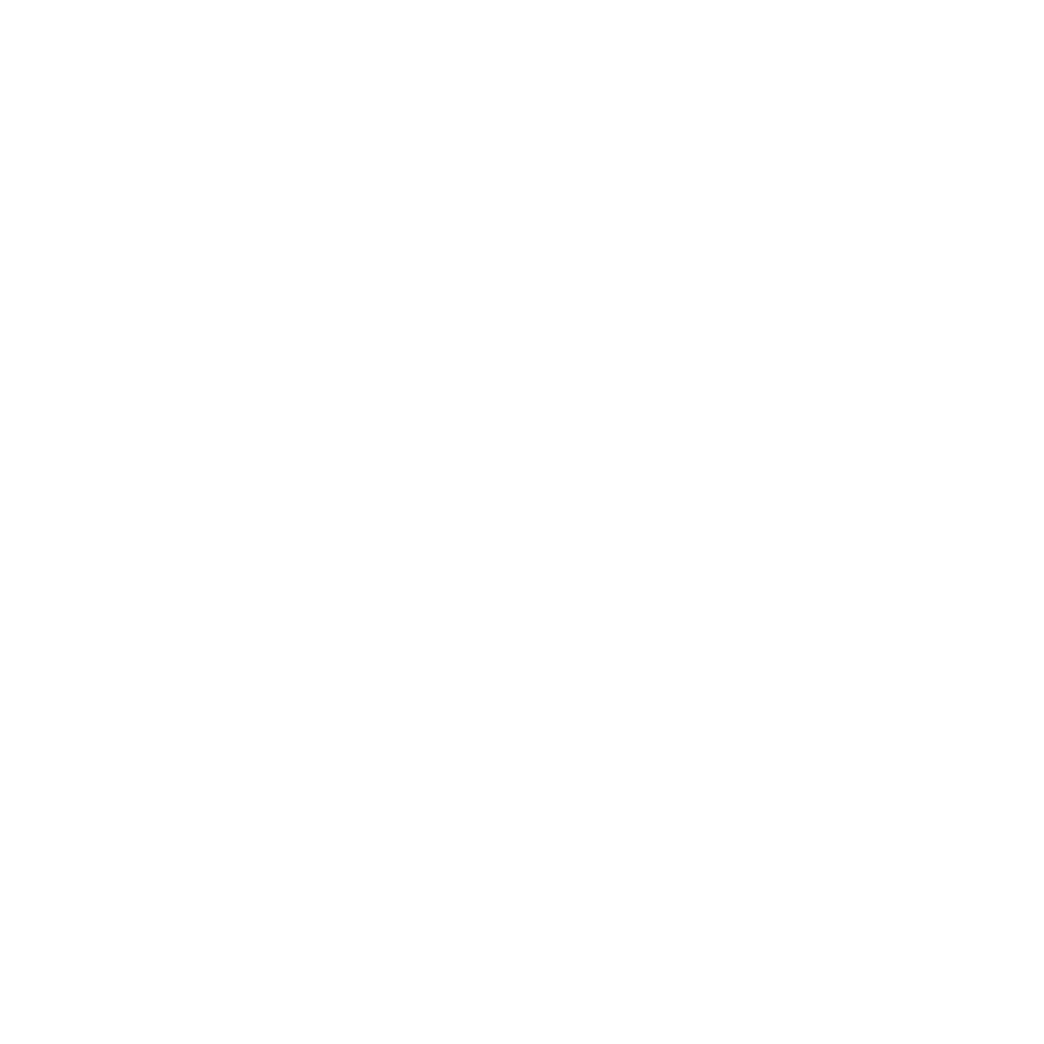 MODULE 3
Financial Literacy and Business Planning for Under-Represented Founders
www.mosaic4investing.eu
Introduction
01
Introduction to Financial Literacy
This module equips under-represented founders with essential financial skills and knowledge to manage and grow their businesses. It covers key financial literacy concepts, such as understanding financial terms, creating financial plans, and navigating the funding landscape. Additionally, practical business planning strategies are provided tailored to the unique challenges of under-represented founders.
02
Building a Business Financial Plan
03
Accessing Financial Resources and Funding
04
Financial Monitoring and Continuous Improvement
05
Liquidity Planning and Spotting Crisis
06
Self-Reflection and References
Learning Outcomes
Knowledge:
Financial Literacy Foundations:
Understanding key financial terms and concepts that underlie business operations, including revenues, expenses, profits, and investments.
Business Planning: 
Learn why budgeting is important for managing a business and how it helps in planning and controlling finances.
Funding Landscape: 
Knowledge about different funding sources available to under-represented founders (grants, loans, crowdfunding, etc.).
Learning Outcomes

Skills:
Creating Financial Plans: Ability to construct a detailed and realistic financial plan that aligns with the business model, including cash flow forecasts and financial goals.
Identifying Financial Resources: Ability to navigate available financial aid, such as microloans, public grants, and investor funding, suited to under-represented entrepreneurs.
Financial Reporting: Ability to present clear, concise, and transparent financial statements to stakeholders and investors.
Learning Outcomes

Behaviours:
Proactive Financial Monitoring: Develop habits of continuous tracking of cash flow, expenses, and income against the plan, and adjusting strategies accordingly.
Confidence in Funding Communication: Building confidence to communicate financial needs and plans to potential investors or funding bodies.
Learning Outcomes

Attitudes:
Resilience in Financial Management: Developing a positive attitude toward managing finances despite financial challenges or lack of resources.
Commitment to Continuous Learning: Encouraging the founders to stay informed and continuously improve their financial literacy and planning skills.
01
Introduction to Financial Literacy
“An investment in knowledge pays the best interest." 
 Benjamin Franklin
What is Financial Literacy
Key Takeaways:

Financial Literacy enables better decision making
It helps entrepreneurs manage resources efficiently
Lack of Financial Literacy can lead to poor financial decisions and business failure.
Financial literacy is the ability to understand and use various financial skills, including budgeting, investing, and managing finances. For entrepreneurs, financial literacy is essential to make informed decisions, avoid financial pitfalls, and sustain long-term growth. Understanding cash flow, expenses, revenues, and profitability ensures that businesses stay financially healthy.
Why Financial Literacy Matters for Businesses
Financial literacy is critical for making smart business decisions. It helps entrepreneurs:

Create realistic financial plans
Understand how to manage cash flow
Secure funding by understanding what investors and lenders look for
Avoid unnecessary risk by making informed decisions.

Financially literate founders can better navigate challenges and maintain control over their finances, leading to sustainable business growth.
Key Financial Terminology (Part 1)
Understanding basic financial terms is essential to manage a business effectively. Here are some important terms:
These concepts form the foundation of financial decision-making and should be clearly understood!
Key Financial Terminology (Part 1)
Understanding basic financial terms is essential to manage a business effectively. Here are some important terms:
Key Financial Terminology (Part 3)
Understanding basic financial terms is essential to manage a business effectively. Here are some important terms:
Key Financial Terminology (Part 4)
Understanding basic financial terms is essential to manage a business effectively. Here are some important terms:
How Financial Concepts Fit into Business Planning
Financial literacy is essential for creating a solid business plan. Each financial term you’ve learned plays a specific role in your business planning and the essential financial projections. The key aspects are.. 
Revenue: When writing your business plan, your expected revenue based on your sales strategy and market analysis. This projection will guide your budgeting.
Expenses: List all fixed and variable expenses in your plan. These include rent, salaries, materials, and marketing costs. Knowing your expenses will help you manage cash flow effectively.
Cash Flow: A strong business plan includes a cash flow forecast that tracks when money enters and leaves the business. Without this, you won’t know if you can cover your expenses each month.
How Financial Concepts Fit into Business Planning
Profit Margin: Understanding your profit margin helps set your pricing strategy and forecast profitability. Include it in the financial section of your business plan to show investors that your business can generate a profit.
Break-Even Point: This indicates when your business will start making a profit. Include a break-even analysis in your plan to demonstrate that you know when your business will cover its costs.
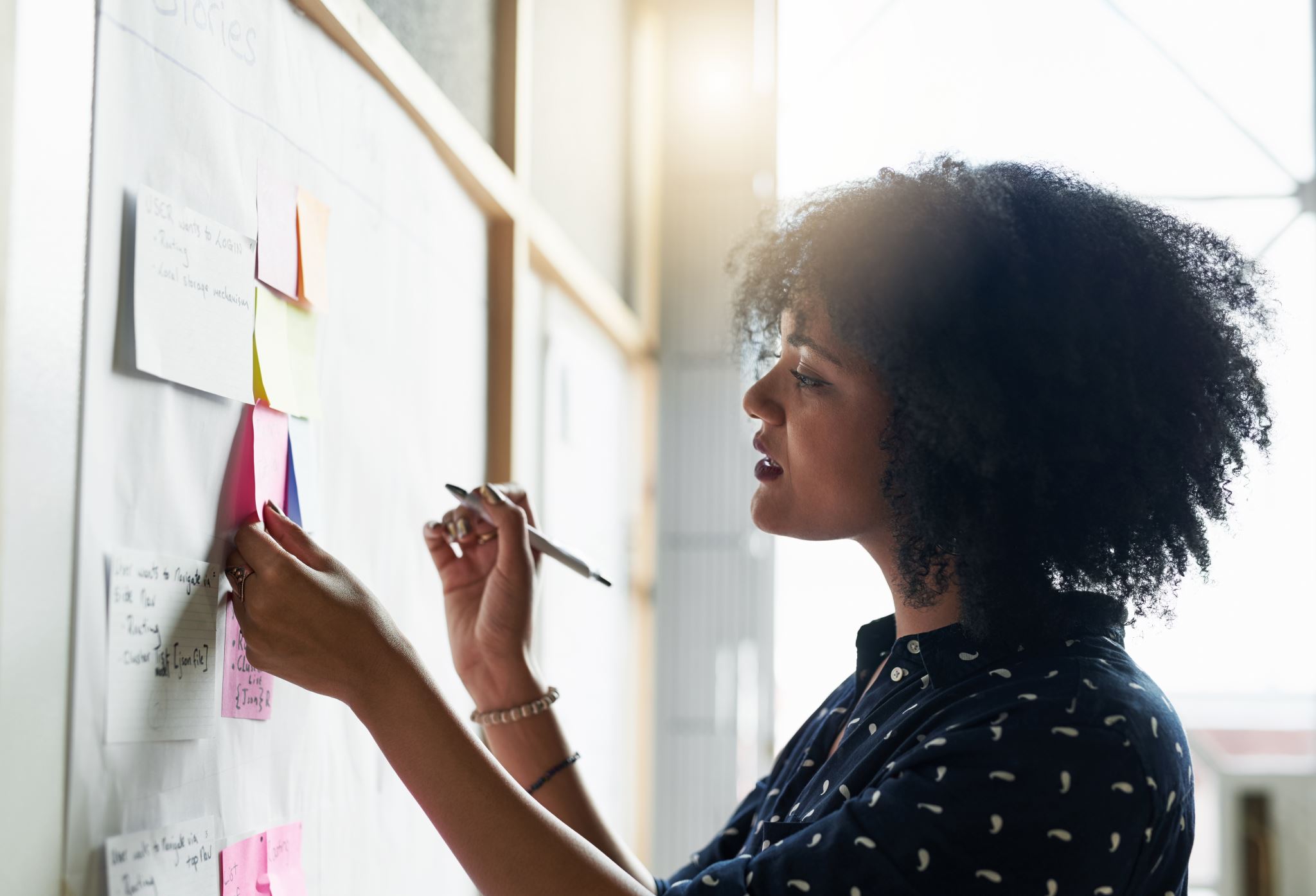 How Financial Literacy Affects Decision-Making
Without financial literacy, business owners may face unforeseen financial problems, struggle to secure funding, or fail to manage growth effectively.
Entrepreneurs with a strong grasp of financial concepts can:
Make better investment decisions.
Plan for both short-term and long-term financial needs.
Spot financial red flags early, such as declining cash flow or rising debt.
Develop strategies for managing risk, scaling operations, and expanding.
The impact of Financial Literacy on Funding
Investors and lenders look for financially literate founders who understand their numbers. Entrepreneurs who can clearly communicate their financials are more likely to:
Secure loans or grants.
Attract venture capital or angel investments.
Negotiate favorable terms with investors.
Build long-term relationships with funding partners.
Understanding financial statements, cash flow, and profitability gives entrepreneurs the tools they need to inspire investor confidence.
Interactive Exercise – Assess Your Financial Literacy
Take a moment to reflect on your current understanding of financial concepts. Answer the following questions to assess your level of financial literacy:
Can you explain the difference between revenue and profit?
Do you understand how to create a cash flow forecast?
Are you comfortable reading a balance sheet?
Do you know what your current liabilities are?

Based on your answers, identify areas where you need to improve.
Overcoming Barriers to Financial Literacy
Seek mentorship: Connect with financial advisors or business mentors who can provide guidance.




Leverage free resources: Take advantage of free online courses, webinars, and financial literacy programs.




Join support networks: Engage with communities and networks that focus on financial empowerment for under-represented founders.
1
2
3
02
Building a Business Financial Plan
“Failing to plan is planning to fail" 
 Alan Lakein
Key Components of a Financial Plan
A comprehensive business financial plan consists of several key components:
Creating Revenue Projections
Revenue projections estimate how much income your business will generate over a specific period. To create accurate revenue projections:
Forecasting Fixed and Variable Expenses
To create accurate expense forecasts:

List Your Fixed Costs: These are predictable and can be estimated for the long term
Estimate Variable Costs: Base these on sales projections and production levels
Account for Hidden Costs: Include less obvious expenses like taxes, maintenance, and professional fees.
Your financial plan should account for both fixed and variable expenses:
Fixed Expenses: These are costs that do not change with the level of business activity (e.g., rent, salaries, insurance).
Variable Expenses: These fluctuate depending on the volume of goods or services produced (e.g., raw materials, shipping, commissions).
Planning for Profit Margins and Break-Even Analysis
Steps for Break-Even Analysis
Calculate Fixed Costs: Include rent, salaries, and utilities.
Identify Variable Costs per Unit: Estimate the cost to produce each unit of your product or service.
Set Your Price per Unit: Determine your sales price.
Break-Even Formula to calculate the number of goods that need to be sold in a period: Fixed Costs ÷ (Sales Price per Unit - Variable Cost per Unit).
Profit margins and break-even analysis help you understand the financial health of your business:
Profit Margin: The percentage of revenue that exceeds your expenses. Higher margins mean more profitability.
Break Even Point: The point where your total revenue equals total costs. Reaching the break-even point means your business is no longer operating at a loss.
How to Create a Cash Flow Forecast
A cash flow forecast estimates how much cash your business will have over a given period. It helps you predict when you'll need extra cash or when you can invest in growth.
Capital Requirements and Investment Planning
Capital requirements refer to the amount of money a business needs to operate and grow. It includes both initial startup costs and the money needed for expansion.
How to estimate Capital Requirements: 
List Startup Costs: Include expenses like equipment, licenses, marketing, and initial inventory.
Plan for Ongoing Expenses: Consider payroll, rent, utilities, and other recurring costs.
Factor in Expansion Costs: If planning to grow, include the cost of new equipment, hiring, or opening new locations.
Investment Planning: 
Decide how much to invest in different areas of the business, such as marketing, research and development (R&D), or product development.
Ensure that your investment plan aligns with your financial projections and growth strategy.
Presenting your Financial Plan to Investors
When seeking funding, presenting your financial plan effectively is crucial to securing investment. Here's how to present it:
Start with the Big Picture: Outline key goals and vision of your business.
Highlight Financial Forecasts: Show your revenue projections, cash flow forecasts, and profitability estimates.
Show Financial Discipline: Emphasize how you manage costs and ensure profitability.
Address Risks: Investors appreciate transparency, so acknowledge any financial risks and explain how you plan to mitigate them.
Tips: Be concise and clear / Focus on data-backed projections / Show confidence

More learning in Module 4, How do I secure funding for my idea and
 Module 5, Managing finance and relations with investors.
Adjusting your Plan based on Performance
A financial plan is a living document that needs regular updates based on actual performance. Make adjustments when your business's performance differs from your projections:
Compare Actuals to Forecasts: Review your financial statements regularly to compare your actual revenue and expenses with projections.
Identify Variances: Determine if your business is overperforming or underperforming in certain areas.
Adjust Accordingly: If you’re falling behind on revenue, consider adjusting your marketing strategy. If your expenses are too high, look for areas to reduce costs.
Review Cash Flow: Adjust your cash flow forecast based on actual inflows and outflows.
“Investors are looking for entrepreneurs who know their numbers.“
Barbara Corcoran
„Vorhaben für die Zukunft umsetzen" von Marco Verch ist lizenziert gemäß CC BY
Common Mistakes in Business Financial Planning
Avoid these common mistakes when creating your business financial plan:
Overly Optistimic Projections: Be realistic about your expected sales. Overestimating revenue can lead to poor decisions.
Underestimating Costs: Always be cautious when estimating expenses.  It‘s better to overestimate than run out of cash.
Neglecting Regular Reviews: A financial plan isn‘t something you create once and forget. Regularly review and update it based on actual performance.
Not Including Cash Reserves: Unexpected expenses can arise at any time. Ensure you have a cash reserve to cover unforeseen costs.
Scenario Planning for Business Success
Scenario planning helps you prepare for potential financial outcomes by forecasting the best, worst, and most likely scenarios for your business.
Example of a Financial Business Plan for one year
03
Accessing Financial Resources and Funding
More learning in Module 4, How do I secure funding for my idea and
 Module 5, Managing finance and relations with investors.
Developing Actionable Strategies
"The best way to predict the future is to create it.“  Peter Drucker
For under-represented founders, accessing funding can be more challenging due to limited networks, fewer resources, and potential biases. However, many funding opportunities specifically target minority entrepreneurs and those who face these barriers.
Key Funding Challenges: Limited access to venture capital, systemic biases, and lack of connections.
Opportunities Available (examples): Grants, microloans, crowdfunding, venture capital, and government initiatives specifically designed to support under-represented founders.
„Vorhaben für die Zukunft umsetzen" von Marco Verch ist lizenziert gemäß CC BY
Incorporating Risk Management into Budgeting
Incorporating risk management into your budgeting process helps prepare for uncertainties like economic downturns, supply chain disruptions, or unexpected expenses.
Choosing the right funding Source
Selecting the right funding source depends on your business stage, growth plans, and the type of support you need. Consider the following factors:
Business Stage: Is your business in the idea stage, startup phase, or growing?
Type of Funding: Do you need a loan, grant, or investor equity?
Amount of Funding: How much funding do you need, and how quickly do you need it?
Control: Are you willing to give up partial ownership of your business to investors, or do you want to retain full control?
Examples for the Business Stage
Early-Stage Startup: 
Microloans, grants, or crowdfunding are ideal for startups in the early stages of development. For example, a tech startup developing a prototype may secure a government innovation grant or launch a crowdfunding campaign to gather support.
Growth Stage: 
Businesses that have already gained traction may seek venture capital or angel investment to scale operations quickly. For instance, an e-commerce business looking to expand into new markets could turn to venture capital to raise the capital needed for expansion.
Examples for the Type of Funding
Grants: Non-repayable funds are excellent for businesses addressing social issues or sustainability goals. For example, a women-led social enterprise that provides clean energy solutions might apply for a sustainability grant.
Venture Capital is suitable for high-growth businesses that need significant investment but are willing to share ownership.
Crowdfunding: Ideal for consumer products or businesses with strong community support. A fashion designer might use c platforms like Kickstarter to raise funds for their next collection.
Microloans are ideal for startups needing a small amount of capital without giving up equity.
Examples for the Amounts of Funding
Small Capital Needs: If you need less than €50,000, microloans or crowdfunding are appropriate. For instance, a small bakery might raise €10,000 through a microloan to open a new location.
Large Capital Needs: If you need significant capital for scaling (e.g., €500,000 or more), venture capital may be a better option. A high-tech drone manufacturer seeking to scale production globally might turn to VCs for substantial capital investment.
Examples for Control
Maintaining Ownership: Grants and microloans allow you to retain full ownership. For example, a minority-owned nonprofit might apply for a grant without giving up any control over the organization.
Equity-Based Funding: Venture capital requires giving up a portion of ownership in exchange for funding. A fast-growing fintech company may give up 10-20% equity to secure a significant venture capital round.
Examples of Funding in Action
Microloan Example: A local organic skincare business secures a €25,000 microloan to cover inventory and marketing for its product launch.
Grant Example: A renewable energy startup receives a €100,000 government grant to fund research and development for a solar panel innovation.
Crowdfunding Example: A craft beer brewery raises €50,000 from a community crowdfunding campaign to expand its brewing facilities.
Venture Capital Example: A SaaS startup specializing in AI-powered analytics secures €1.5 million in venture capital funding to accelerate its development and hire key talent.
The Role of Microloans and Public Grants
Microloans and public grants are excellent options for under-represented founders who might struggle to secure traditional bank loans or venture capital funding. These financial products are typically easier to access and come with lower interest rates or no repayment obligations in the case of grants.
Microloans: Offered by government programs or nonprofit organizations, microloans provide smaller amounts of funding to startups and small businesses- Loan amounts typically range from €500 to €50,000.- Often used for working capital, purchasing equipment, or expanding operations.
Public Grants: These are non-repayable funds provided by governments or organizations to support specific types of businesses (e.g., women-owned, green energy, tech startups).- Grants often require detailed applications and reporting on how the money is used.
Preparing a Financial Pitch for Investors
When seeking investment from venture capitalists or angel investors, it’s essential to present a well-prepared financial pitch that highlights the growth potential of your business. Here are the key components of a strong pitch:
Preparing for Investor Meetings
Business Overview: Have a brief but compelling explanation of your business, product, and market opportunity.
Financial Projections: Prepare a detailed financial projection for the next 3-5 years, including sales forecasts, revenue projections, and cash flow statements.
Use of Funds: Clearly define how much money you're asking for and what it will be used for (e.g., marketing, expansion).
Exit Strategy: Present a plan for how investors can exit the investment and what kind of return they can expect.
Risk Management: Be ready to discuss risks (e.g., market competition, operational challenges) and how you plan to mitigate them.
Before meeting with investors, ensure that you’ve prepared a comprehensive financial pitch. Use this checklist to guide your preparation:
Crowdfunding for Startups
Crowdfunding allows businesses to raise small amounts of money from a large number of people, usually through online platforms. It’s particularly useful for consumer-facing products or services with strong community support.
How to prepare a successful Crowdfunding Campaign
Creating a successful crowdfunding campaign requires preparation and a compelling story. Follow these steps to increase your chances of success:
How to prepare a successful Crowdfunding Campaign
People invest in businesses they believe in. Share why your business matters and how it will solve a problem or meet a need.
Once launched, monitor progress and engage with backers to maintain momentum
Calculate how much funding you need to achieve your specific goal (e.g., launching a product, opening a new location).
Promote your campaign before launch to build excitement. Use social media, email newsletters, and other platforms to engage your audience.
If you are using rewards-based crowdfunding, offer compelling perks such as early access to your product, exclusive discounts, or behind-the-scenes experiences.
Navigating Investor Rejection
"Rejection is not the end of the road. It's an opportunity to find a new path to success."Anonymous
Ask for Feedback: When an investor rejects your pitch, politely ask for feedback to understand their concerns. This will help you refine your business model or pitch.
Reevaluate Your Business Plan: Use the feedback to revisit your financial projections, product-market fit, or business strategy. Make adjustments to strengthen your proposal.
Look for Alternative Funding Sources: If traditional investors say no, consider grants, microloans, or crowdfunding as alternatives.
Stay Resilient: Don’t be discouraged by rejection. Many successful founders faced multiple rejections before securing funding. Persistence is key.
Rejection is a natural part of the funding journey, and many successful entrepreneurs have faced it. 
Example Airbnb:
The founders of Airbnb faced numerous rejections from investors early on. Despite this, they persevered, improved their pitch, and eventually secured funding. Today, Airbnb is a global brand valued at billions.
The Importance of Networking for Funding
"Rejection is not the end of the road. It's an opportunity to find a new path to success."Anonymous
Attend Industry Events: Conferences, pitch events, and meetups are excellent opportunities to connect with investors and fellow entrepreneurs.
Leverage Online Platforms: LinkedIn, AngelList, and crowdfunding platforms are great places to engage with investors and peers.
Join Accelerator Programs: Many accelerator and incubator programs offer access to mentors, investors, and industry experts who can open doors to funding.
Networking plays a crucial role in securing funding for your business. A well-connected entrepreneur is more likely to meet potential investors, mentors, and partners who can provide valuable support.
Example Dropbox:
The founders of Dropbox initially struggled to raise venture capital, but through networking at startup events and introductions from mentors, they were able to connect with key investors who helped fund their early growth.
More learning in Module 6 Networking for
Under- Represented Founders
Staying Financially Prepared After Receiving Funding
Receiving funding is just the beginning of the financial journey. After securing investment, it's essential to manage the funds effectively to ensure business sustainability.
04
Financial Monitoring and Continuous Improvement
“You can’t manage what you don’t measure.“  Peter Drucker
This section focuses on teaching under-represented founders how to monitor their financial performance regularly and make necessary adjustments for continuous business improvement. The section will cover financial health monitoring tools, key financial ratios, and scenario planning for business growth and risk management.
„Vorhaben für die Zukunft umsetzen" von Marco Verch ist lizenziert gemäß CC BY
Why Financial Monitoring is crucial
Financial monitoring helps you stay informed about your business's financial health and ensures that you're on track to meet your goals. Regularly reviewing your financial performance allows you to:
Monthly Financial Review – What to Look For
A monthly financial review helps you keep track of your business’s financial performance and make timely adjustments. Key items to review include:
Understanding Key Financial Ratios
Financial ratios provide a quick snapshot of your business’s financial health. Here are a few key ratios to monitor:
Understanding Key Financial Ratios (Part 2)
Financial ratios provide a quick snapshot of your business’s financial health. Here are a few key ratios to monitor:
Understanding Key Financial Ratios (Part 3)
Financial ratios provide a quick snapshot of your business’s financial health. Here are a few key ratios to monitor:
Understanding Key Financial Ratios (Part 4)
Financial ratios provide a quick snapshot of your business’s financial health. Here are a few key ratios to monitor:
Example of a Financial Business Plan for one year
05
Liquidity Planning and Spoting Crisis
The typical course of a business crisis
As a rule, the more advanced the crisis, the more difficult and expensive it is to resolve. The liquidity crisis manifests itself in the fact that the company's financial reserves decrease significantly, and credit lines are exhausted. In some cases, suppliers demand payment in advance because your credit rating is considered poor.
Credit lines exhausted
Increase in liabilities
Late payments
Suppliers demand advance payment
Supply bottlenecks
Sales / Profit / Liquidity
StakeholderCrisis
Product- / Sales Crisis
EarningsCrisis
Liquidity Crisis
StrategyCrisis
Insolvency
In this course,  we will only focus on the Liquidity Crisis
Complexity of liquidity planning
Many sectors are characterized by seasonality, dependencies that are difficult to plan, and/or by volatile prices. This makes liquidity planning a highly complex task.
Many sectors (e.g. the tourism sector) are characterized by highly fluctuating demand throughout the year.
Seasonality
01
In many areas (for example, hotels), the businesses are characterized by highly fluctuating prices. This is closely linked to seasonality.
Prices
02
Many sectors are influenced by external factors that are difficult to plan (e.g. weather, pandemic, etc.)
Environment
03
EXAMPLE: Complexity of Liquidity Planning (Seasonality)
Sufficient liquidity reserves must be built up for the weaker phases in order to be able to compensate for the fluctuations in sales and cash inflows. 
Analysis of fluctuations in recent years is	necessary.
If no historical data is available, assumptions must be made.
If your company is subject to highly fluctuating demand, then you need to build up enough liquidity in the months with strong sales to compensate for the months with weak sales.
Many sectors (e.g. the tourism sector) are characterized by highly fluctuating demand throughout the year.
Seasonality
01
In many areas (for example, hotels), the businesses are characterized by highly fluctuating prices. This is closely linked to seasonality.
Prices
02
Many sectors are influenced by external factors that are difficult to plan (e.g. weather, pandemic, etc.)
Environment
03
Complexity of liquidity planning: Prices
Price fluctuations have a significant impact on liquidity planning - and must be taken into account accordingly.
Many sectors (e.g. the tourism sector) are characterized by highly fluctuating demand throughout the year.
Seasonality
01
If the business model shows fluctuating prices, these must be taken into account in liquidity planning.
In many areas (for example, hotels), the businesses are characterized by highly fluctuating prices. This is closely linked to seasonality.
Prices
02
Many sectors are influenced by external factors that are difficult to plan (e.g. weather, pandemic, etc.)
Environment
03
Complexity of liquidity planning: Environment
Unforeseen events and environmental factors cannot be planned for - accordingly, it is important to build up sufficient liquidity reserves.
Many sectors (e.g. the tourism sector) are characterized by highly fluctuating demand throughout the year.
Seasonality
Due to the dependency of factors that cannot be influenced, a sufficient liquidity reserve must be taken into account. The amount of the liquidity reserve can best be derived from an analysis of several years in the past.
01
In many areas (for example, hotels), the businesses are characterized by highly fluctuating prices. This is closely linked to seasonality.
Prices
02
Many sectors are influenced by external factors that are difficult to plan (e.g. weather, pandemic, etc.)
Environment
03
Basic structure of liquidity planning
Liquidity planning is intended to ensure that the company is able to meet its payment obligations at all times and to identify short-term financing requirements.

Liquidity planning considers all cash inflows and outflows in the period under review.
Basic structure of liquidity planning (Part 2)
Liquidity planning comprises the sub-plans "operating activities", "investing activities" and "financing activities".

Cash inflows and outflows from operating activities as well as from investing and financing activities must be taken into account.
Liquidity Status
 + Cash flow from operating activities
+ Cash flow from investing activities
+ Cash flow from financing activities

= Change in cash and cash equivalents with effect on liquidity
Available Liquidity
Cash inflows and outflows from operating activities
Net of investments / divestments
Net balance from external financing activities
Financial resources = sum of all above items
Integrated corporate planning
Profit and loss planning
Preparation / coordination of the subplans
Balance sheet planning
There is a close connection between liquidity planning, profit and loss planning, and balance sheet planning.

Due to the linking of profit and loss planning, liquidity planning and balance sheet planning, this is also referred to as "integrated planning".
Assets
Fixed assets
Current assets (inventories, cash and cash equivalents)
Equity and liabilities
Equity
Accruals
Liabilities
Total output- Cost of materials
= Gross profit- Personnel expenses- Other operating expenses = EBITDA**- Depreciation and amortization= EBIT*- Financial result= Operating result- Non-operating result- Taxes= Net income/loss for the year
Sales planning
Procurement
Personnel
Other expenses
Investments
*EBIT: Earnings before interest and taxes 
**EBITDA: Earnings before interest, taxes, depreciation and amortization
Liquidity planning
Cash flow statement
Cash and cash equivalents
Interest income / expense
Structure of liquidity planning
PLAN values
Account balance
+ Accounts receivable 
(booked)
+ Turnover
+ Disinvestments= total receipts

- accounts payable- material costs- external services- other costs- interest and redemption= total disbursements+ available credit line= available liquidity
Both actual and planned values are considered in liquidity planning.

Liquidity planning takes into account all incoming and outgoing payments already booked as well as the planned values. Together with the account balance and the credit line, this results in the available liquidity.
Sales
Cost of materials
Third-party services
Other costs
Interest and amortization
Investments / divestments
ACTUAL values
Liquidity
Account balance
Booked accounts receivable 
Booked accounts payable
Credit limit
t0
t1
t2
Tn
Period
Simplified example of monthly liquidity planning (Hotel)
This simplified example shows a small, family-run hotel. A liquidity planning for the coming year is to be carried out
Simplified example of monthly liquidity planning (Hotel)
First the already known information is entered
Initial situation:
There is currently € 100,000 in the account. There are no other liquid funds. 
There are already some bookings for the next three months.
In addition, there are already posted incoming invoices that will be due in the next month. 
The company has a current loan, for which € 2,000 interest and repayment are due every month.
Simplified example of monthly liquidity planning (Hotel)
Based on this, the planned values from corporate planning are entered (based on an analysis of previous years)
Revenue planning:
The basis for the planning of sales is the previous year, there are no indications that the following year should be different from the previous year
It is known from the past that months 4, 5, 6 and 8 are weak months
Month 7 is typically a stronger month due to a trade show during this period
Simplified example of monthly liquidity planning (Hotel)
In this example, the costs are made up of a fixed cost block and a percentage of sales
Cost planning:
The fixed costs amount to € 15,000 per month
The variable costs are calculated on the basis of the analysis of the previous year's values and amount to 50% of the operating turnover
Simplified example of monthly liquidity planning (Hotel)
In the months with a low turnover, some rooms are to be renovated.
Investment planning:
In the low turnover month 6 some rooms are to be renovated
€ 100,000 are planned for the renovation
Old furniture is to be sold. € 10.000 sales proceeds are planned
Simplified example of monthly liquidity planning (Hotel)
The final values of the previous period form the starting point for the following period
Liquidity planning :
The closing balance of the liquidity of the previous period is entered as the opening balance of the following period
Simplified example of monthly liquidity planning (Hotel)
The planned cash inflows and outflows are totaled
Liquidity planning :
The planned cash inflows and outflows are totalled
Simplified example of monthly liquidity planning (Hotel)
The closing balance of the respective period is calculated from the summed values
+
Liquidity planning :
Cash and cash equivalents at the end of the period are calculated as follows
Beginning balance+ Total cash inflows- Total cash outflows+/- Liquidity control measures
-
=
+/-
=
Simplified example of monthly liquidity planning (Hotel)
The closing balance of the period in turn forms the starting point for the following period - and so on
Liquidity planning :
The cash and cash equivalents at the end of the period are entered as the starting balance in the following period
Simplified example of monthly liquidity planning (Hotel)
All values are entered in the planning table
Simplified example of monthly liquidity planning (Hotel)
Liquidity is expected to be sufficient to implement the planned renovation measures
Simplified example of monthly liquidity planning (Hotel)
After three months, the planning is updated. The actual values are significantly worse than planned.
Planned / actual comparison:
It can be seen that the ACTUAL values of sales are significantly lower than originally planned.
Variable costs are also higher than last year. They now amount to 60% of actual sales
Simplified example of monthly liquidity planning (Hotel)
After three months, the planning is updated. The actual values are significantly worse than planned.
Adjustment of the planning
Due to the lower values, the future planning will have to be adjusted. 

For reasons of precaution, the sales forecast is reduced.

The actual variable costs are taken over for the future values.

The adjusted planning shows that the planned renovation cannot be implemented because the liquidity would not be sufficient.
Simplified example of monthly liquidity planning (Hotel)
Due to the adjusted planning, the family decides to finance the planned renovation through an additional loan
Adaptation of the planning
Since the renovation is important for the future development of the hotel, the family decides to take out a loan to finance the renovation. 

In order to have a liquidity buffer, a loan of € 50,000 is taken out. This increases the financing costs
Effects of business transactions on planning
EXERCISE
Due to the linking of the individual plans in the integrated financial planning, business transactions usually also have an influence on the different sub-plans.
Consider what influences this exemplary business transaction has on liquidity, the balance sheet and the profit and loss statement.
Example 1: Payment of accounts payable in the amount of € 10,000 (creditors according to the balance sheet as of 31.12.2021) at 100% in January 2022

Effect: 
Liquidity:
Balance Sheet:
Profit and Loss Statement:
Effects of business transactions on planning
EXERCISE
Example 1: Payment of accounts payable in the amount of € 10,000 (creditors according to the balance sheet as of 31.12.2021) at 100% in January 2022

Effect: 
Liquidity: Cash outflows from operating activities in the liquidity planning in January 2022 (gross)
Balance Sheet: Reduction of accounts payable in January 2022 by the amount of the outgoing payment
Profit and Loss Statement: No effect
Due to the linking of the individual plans in the integrated financial planning, business transactions usually also have an influence on the different sub-plans.
Consider what influences this exemplary business transaction has on liquidity, the balance sheet and the profit and loss statement.
Effects of business transactions on planning
EXERCISE
Example 2: Revenues of € 10,000 (net) in January 2022 and receipt of payment in February 2022 (sale with payment term)
Effect in January: 
Profit and Loss Statement: 
Balance Sheet:
Balance Sheet:
Effect in February: 
Liquidity:
Liquidity:
Balance Sheet:
Due to the linking of the individual plans in the integrated financial planning, business transactions usually also have an influence on the different sub-plans.
Consider what influences this exemplary business transaction has on liquidity, the balance sheet and the profit and loss statement.
Effects of business transactions on planning
EXERCISE
Example 2: Revenues of € 10,000 (net) in January 2022 and receipt of payment in February 2022 (sale with payment term)
Effect in January: 
Profit and Loss Statement: Revenue in January 2022 in the amount of € 10,000
Balance Sheet: Accounts receivable from deliveries and services in January 2022 in the amount of € 10,000 plus applicable VAT (gross)
Balance Sheet: VAT liability in January 2022 in the amount of VAT typically payable in the following month
                                Continued on next slide
Due to the linking of the individual plans in the integrated financial planning, business transactions usually also have an influence on the different sub-plans.
Consider what influences this exemplary business transaction has on liquidity, the balance sheet and the profit and loss statement.
Effects of business transactions on planning
Due to the linking of the individual plans in the integrated financial planning, business transactions usually also have an influence on the different sub-plans.
Consider what influences this exemplary business transaction has on liquidity, the balance sheet and the profit and loss statement.
Example 2: Revenues of € 10,000 (net) in January 2022 and receipt of payment in February 2022 (sale with payment term)
Effect in February: 
Liquidity: Payment from operating business in liquidity planning in February 2022 in the amount of € 10,000 plus VAT
Liquidity: Payment of VAT / VAT balance
Balance Sheet: Reduction of accounts receivable in the amount of the payment of 10,000 plus VAT (gross)
06
Self Reflection
Reflect – Understanding Your Financial Literacy
Take a moment to reflect on your current level of financial literacy and how it impacts your business decisions. Consider the following questions:
Do I understand key financial terms like revenue, expenses, cash flow, and profit?- If yes, how have I applied this knowledge in my business?- If no, what resources can I use to improve my understanding?Can I create and read basic financial statements (income statement, cash flow, balance sheet)?
How confident am I in making financial projections for my business?

Action Step: List one financial area you want to improve (e.g., cash flow management, understanding profit margins) and outline steps to work on it.
Reflect – Impacts of Financial Literacy
Financial literacy isn’t just about understanding numbers; it’s about how those numbers guide your decision-making. Reflect on the following:

Have I integrated my financial projections into my business plan?Am I using realistic revenue, expense, and profit projections?
Do I have a clear break-even point for my business?If not, calculate your break-even point based on your current revenue and expenses.
How do I plan to track my financial performance regularly?
Action Step: Identify one section of your business plan where financial literacy can be improved (e.g., more accurate revenue forecasting or budgeting) and make revisions.
Reflect – Investment Readiness
Engaging with investors requires more than just presenting financial data; it’s about demonstrating confidence in your business's future. Reflect on your readiness to pitch to investors:
Do I have a clear financial pitch prepared?Have I clearly outlined my funding needs and how the money will be used?
Am I prepared to answer tough financial questions?For example, can I explain my revenue model, profit margins, and cash flow?How do I plan to communicate my business's growth potential to investors?
Action Step: Create a list of the top five financial questions you expect investors to ask. Draft answers to each question and practice your responses.
Reflect – Financial Decisions
Financial literacy directly impacts how you make decisions in your business. Reflect on the following:

How do I make financial decisions in my business?Are my decisions based on data, or do I rely more on intuition?
How do I evaluate the financial health of my business on a regular basis?
Do I regularly adjust my business strategy based on financial performance?Action Step: Identify one recent financial decision you’ve made. Was it based on solid financial data, or was it more of a gut decision? How could you improve your decision-making process in the future?
Reflect – Financial Action Plan
Now that you’ve reflected on your financial literacy, it’s time to create an action plan to improve your financial management skills and apply them to your business.1. What is one financial skill I want to develop over the next 3 months?Example: Better cash flow management or creating more accurate financial projections.
2. How will I track my progress in improving this skill?
3. What tools or resources will I use to improve my financial literacy?
Action Step: Write down specific steps for improving your financial skills. Set a deadline for when you want to achieve these goals and identify any tools or resources that can help you.
Well done on completing Module 3
Next up, Module 4, How do I secure funding for my idea?
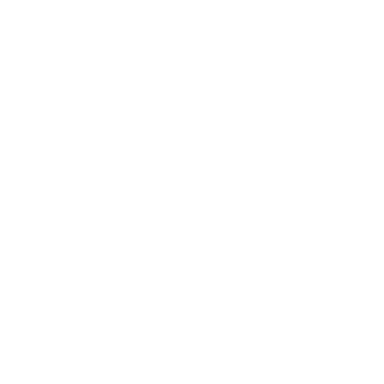 www.mosaic4investing.eu